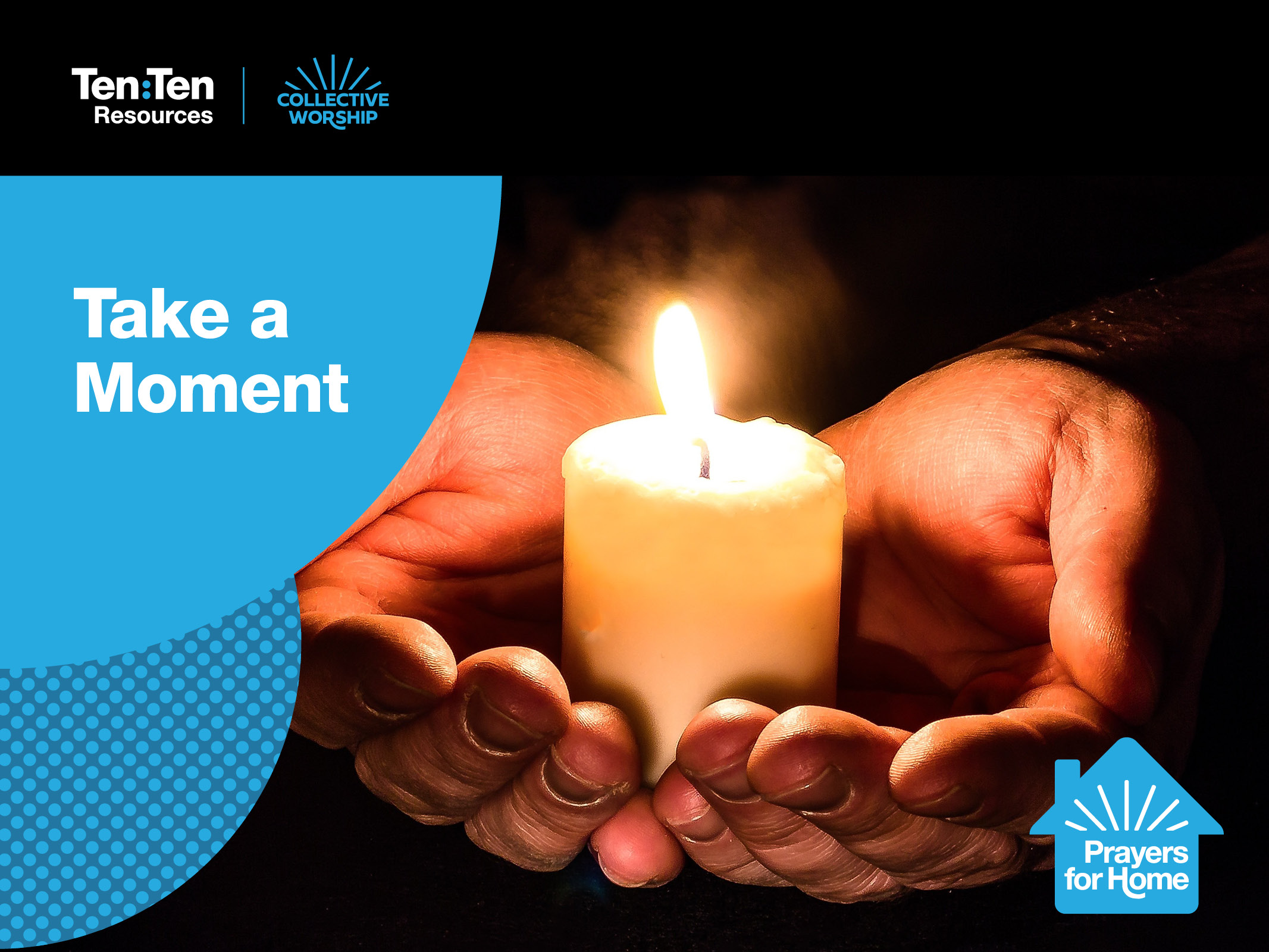 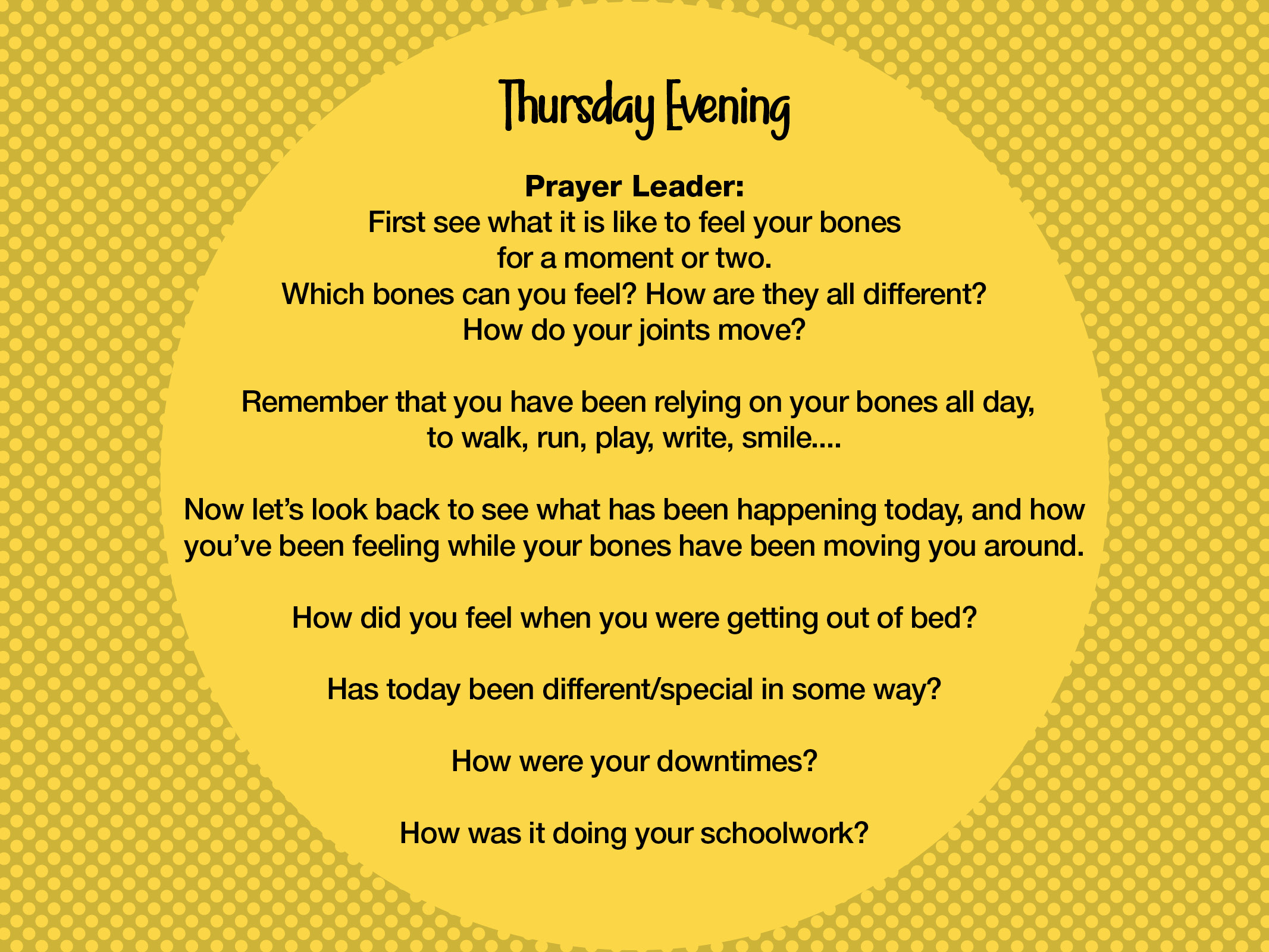 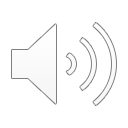 [Speaker Notes: Image: https://pixabay.com/photos/hands-open-candle-candlelight-1926414/
Music: Ten Ten]
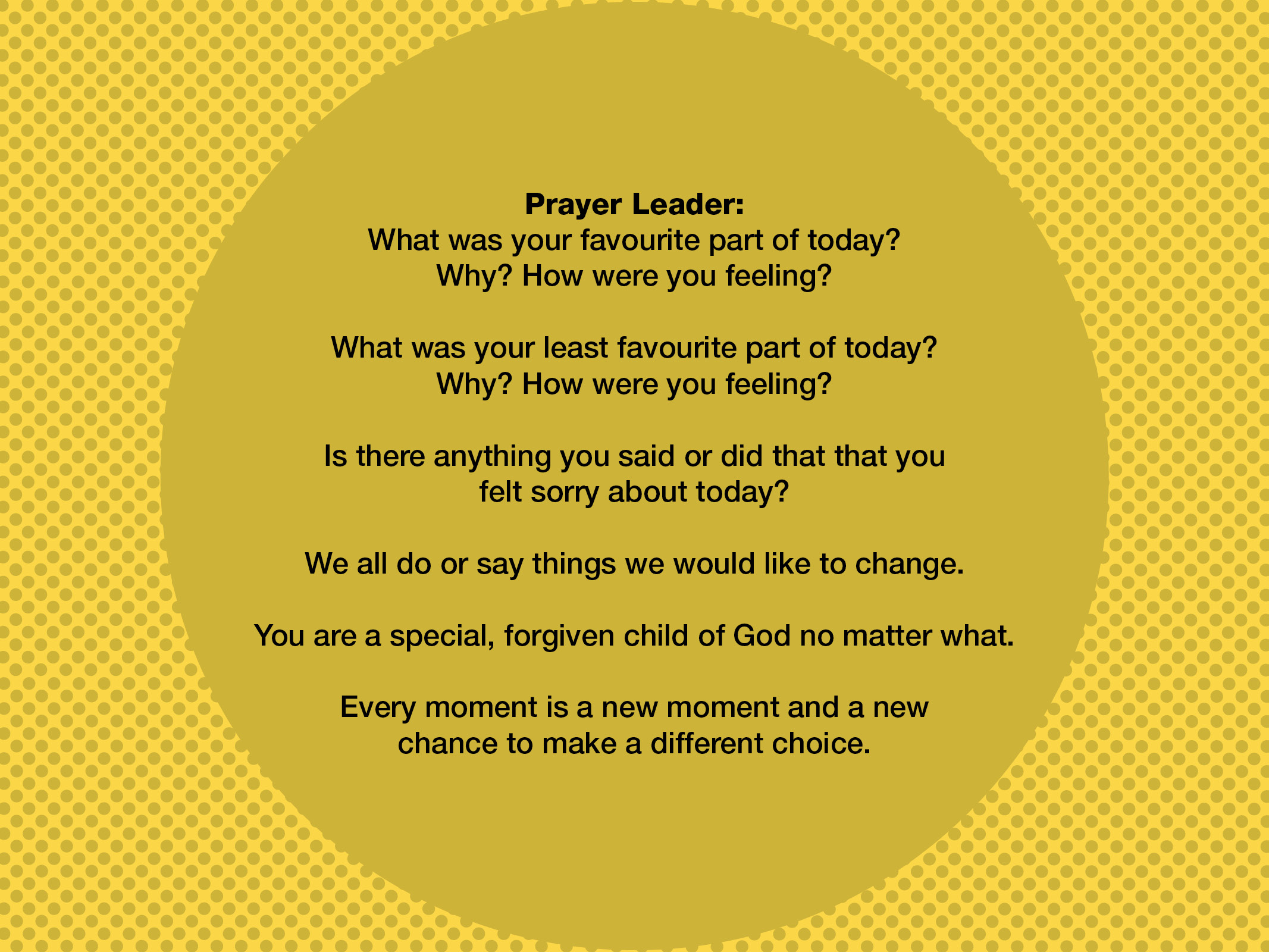 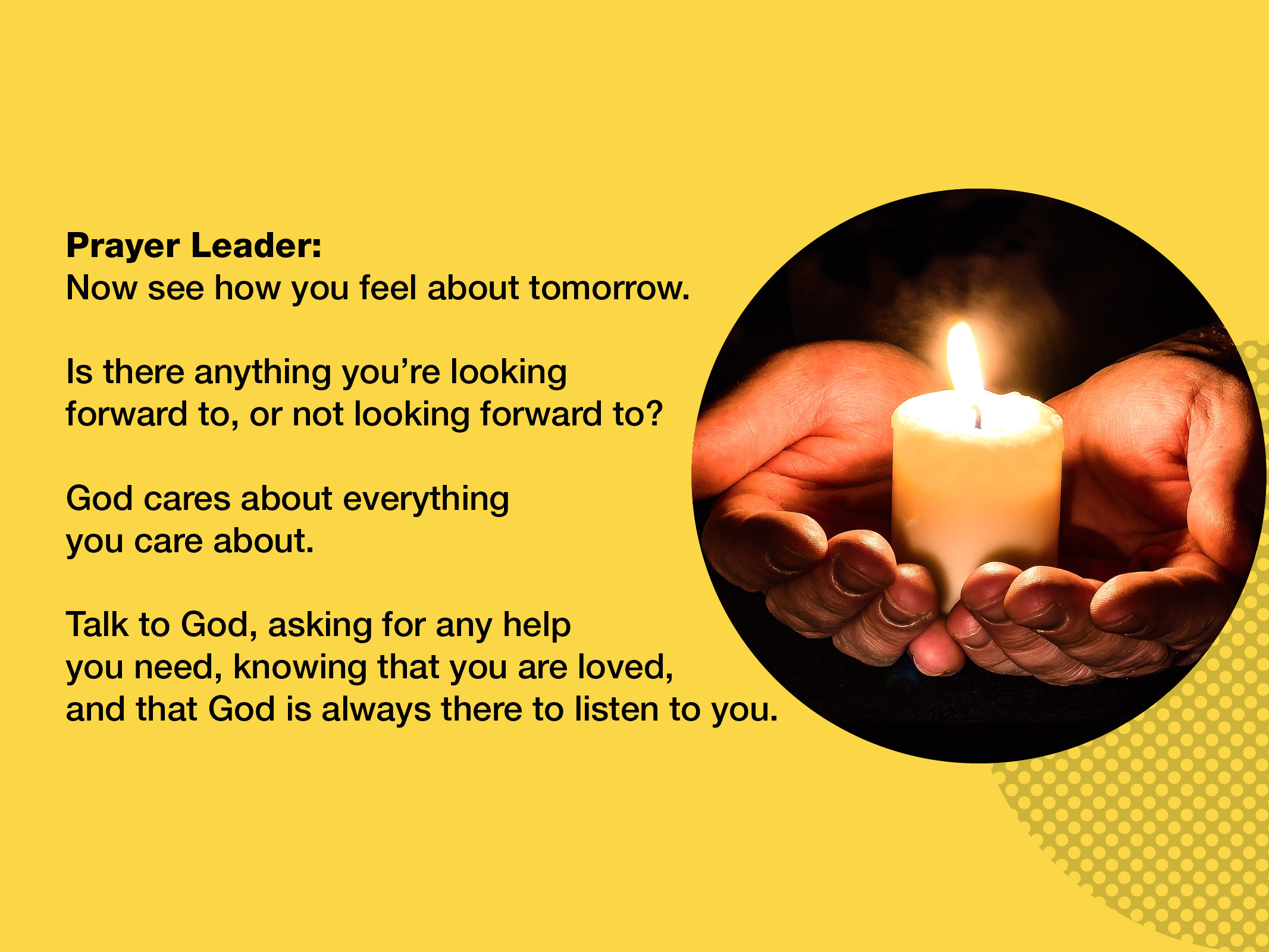